স্বাগতম
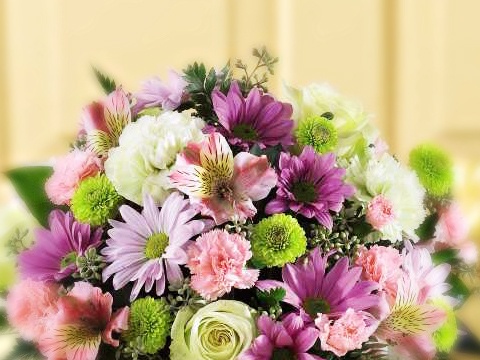 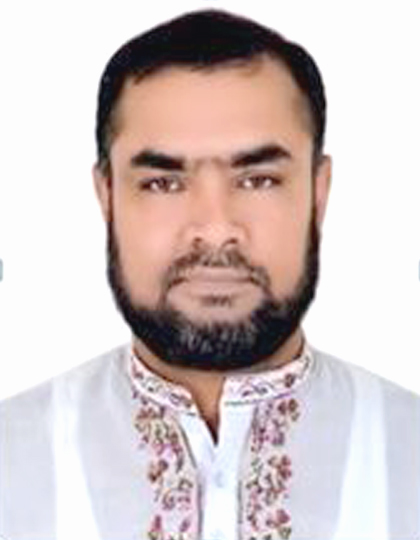 শিক্ষক পরিচিতি
মোহাম্মদ মাজহারুল ইসলাম খান 
             চীফ ইন্সট্রাক্টর(ওয়েল্ডিং)
 বাঞ্ছারামপুর টেকনিক্যাল স্কুল এন্ড কলেজ
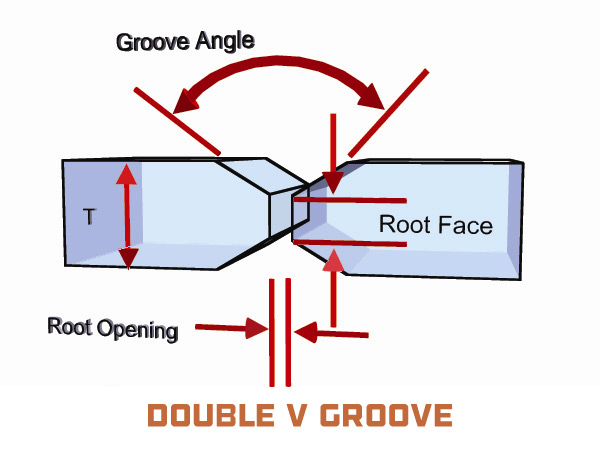 গ্রুভ
গ্রুভ কোণ
শিখনফল
১। ৩ ধরনের গ্রুভ ও স্লট কাটিং এবং মার্কিং টুলসের নাম 
    বলতে পারবে।
২। গ্রুভ ও স্লটের মধ্যে পার্থক্য বলতে পারবে ।
৩। গ্রুভ ও স্লট কাটিং পদ্ধতি বর্ণনা করতে পারবে |
৪। মেজারিং বা ইনসপেকশন করতে পারবে |
৫। সতর্কতার উপায়গুলো বলতে পারবে।
কয়েকটি গ্রুভ ও স্লট কাটিং হেন্ড টুলস
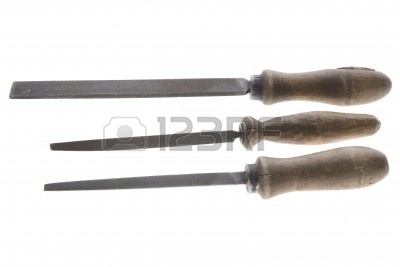 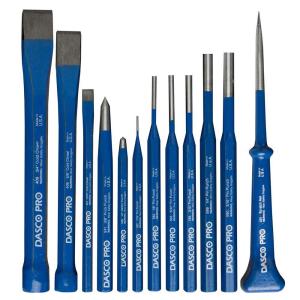 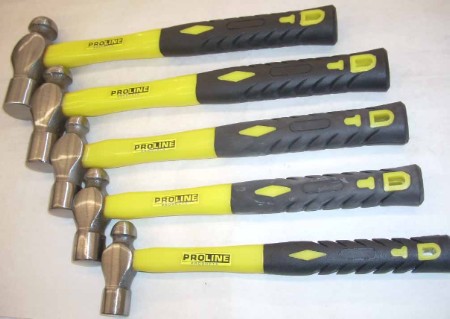 ফাইল
চিজেল সেট
হ্যামার সেট
কয়েকটি মেজারিং টুলস
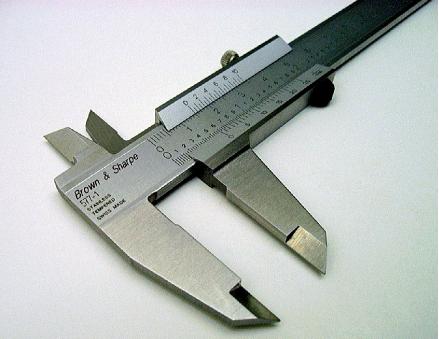 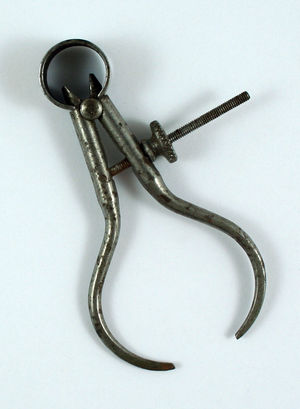 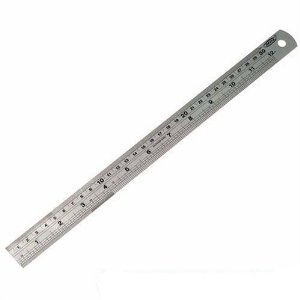 স্টীল রুল
স্লাইট কালিপার্স
ইনসাইড কালিপার্স
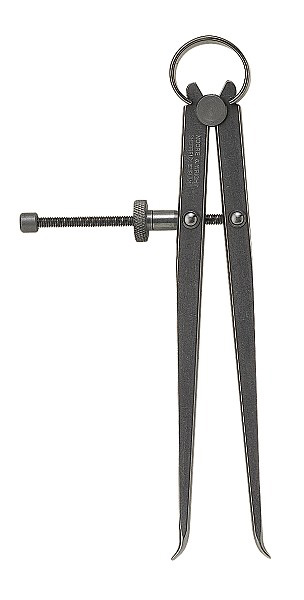 আউট সাইড কালিপার্স
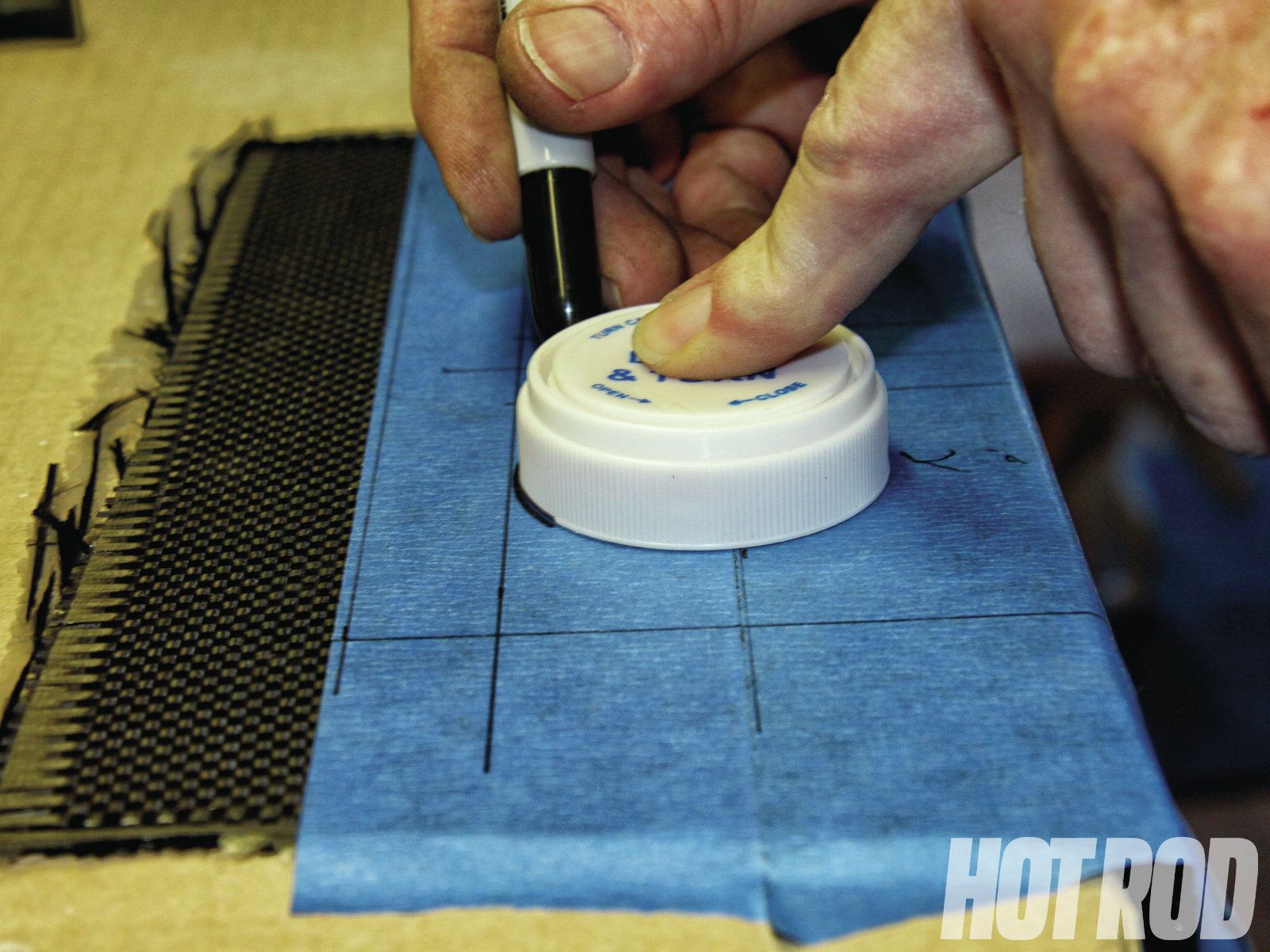 লে-আউট
রং
রং ব্যবহার করে জবের উপর লে-আউট
চিজেল ব্যবহার করে গ্রুভ কাটা
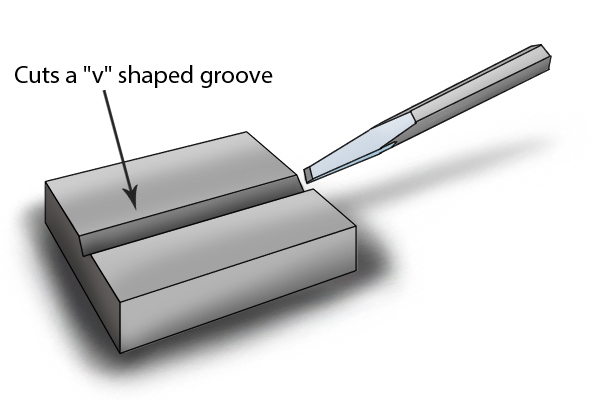 গ্রুভ
চিজেল দ্বারা স্লট কাটিং পদ্ধতি
স্লট
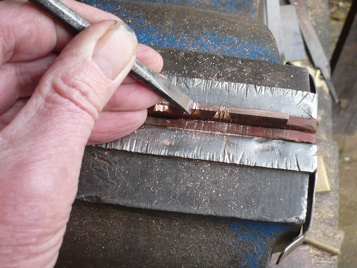 নিরাপত্তা হীনতার ফলাফল
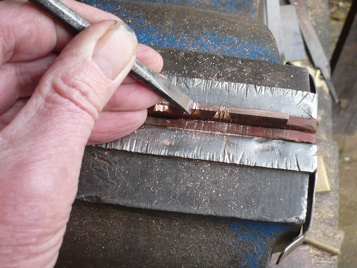 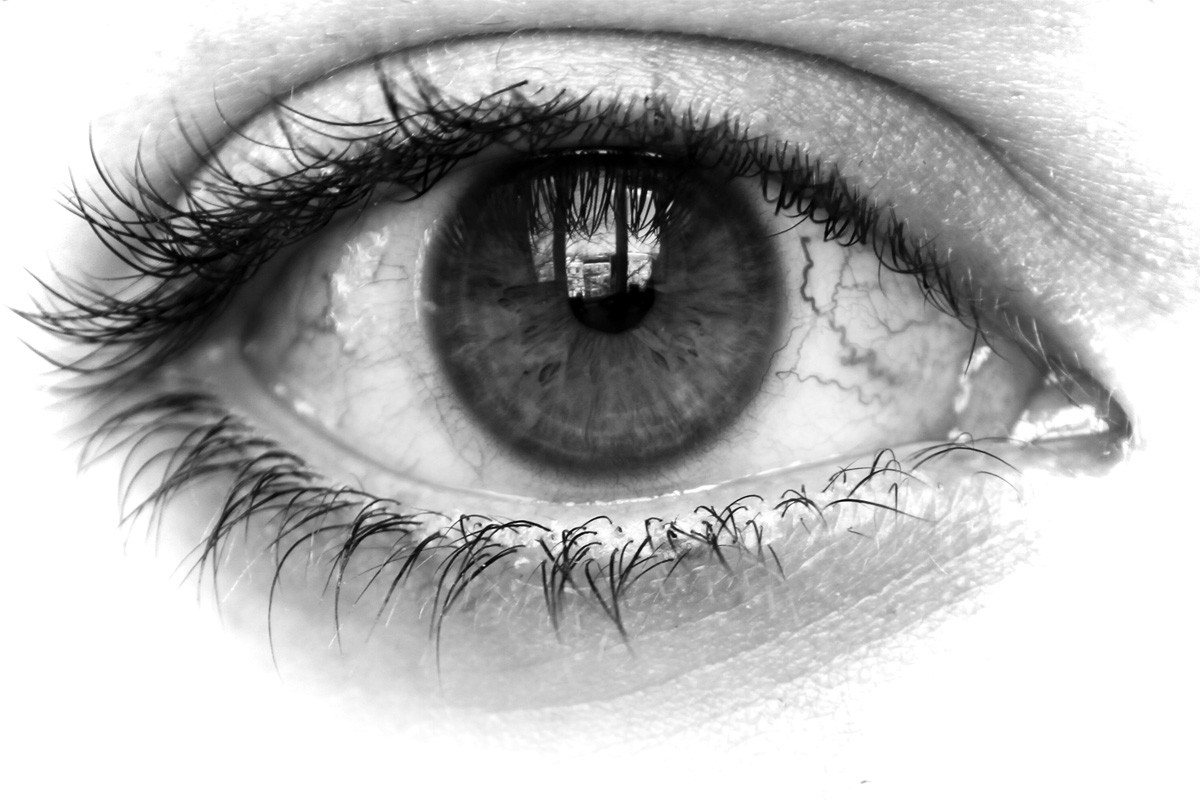 মার্কিং টুলস
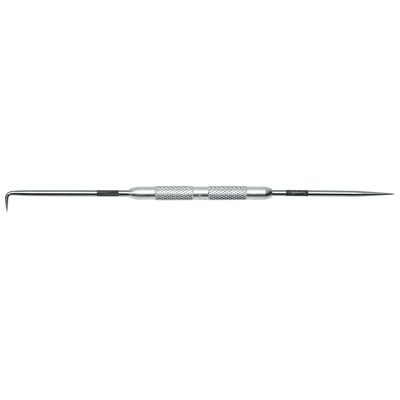 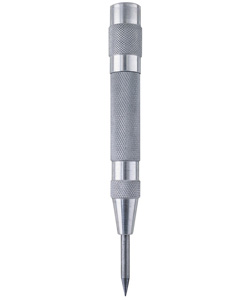 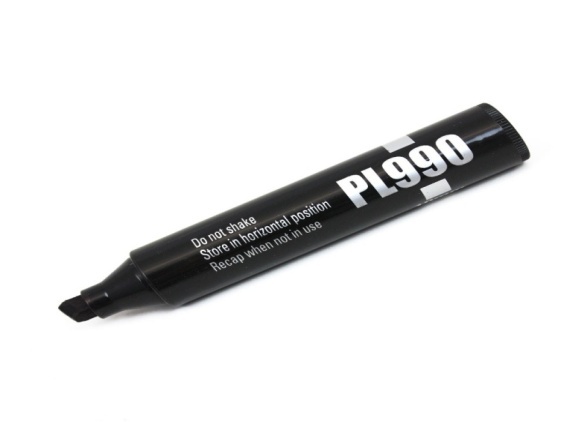 মার্কার কলম
সেন্টার পাঞ্চ
স্ক্রাইবার
ধন্যবাদ
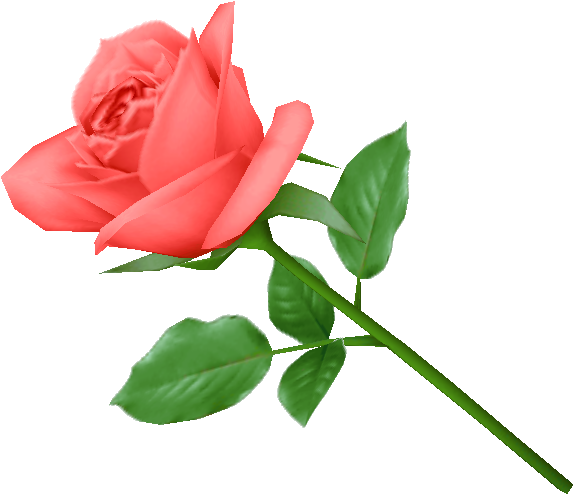 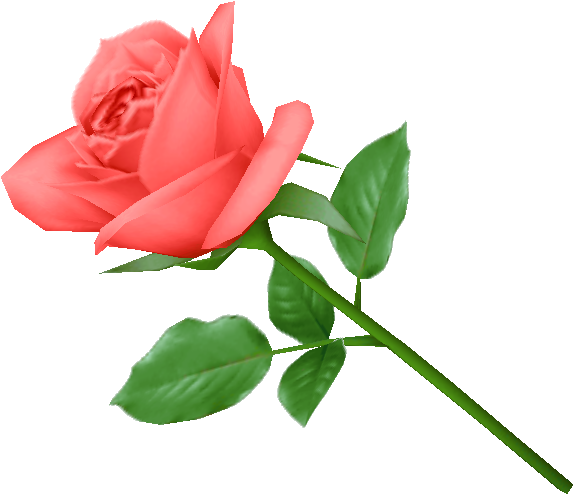 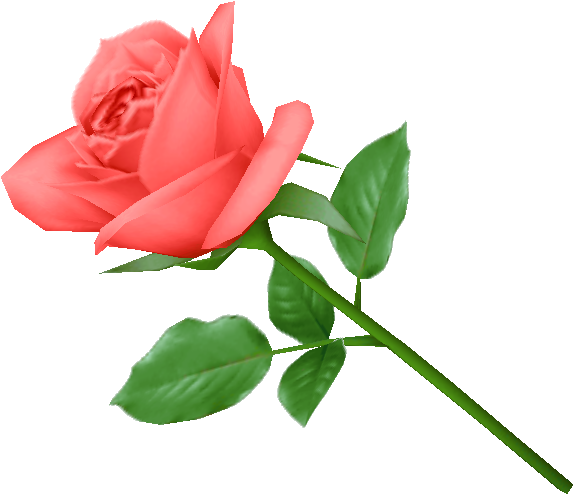 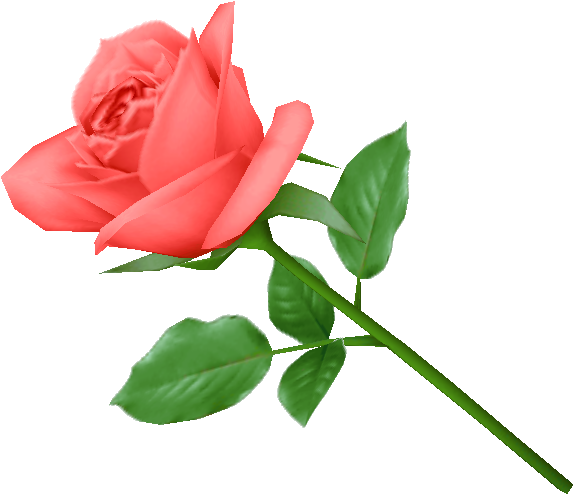